Ефективне спілкування
Справді
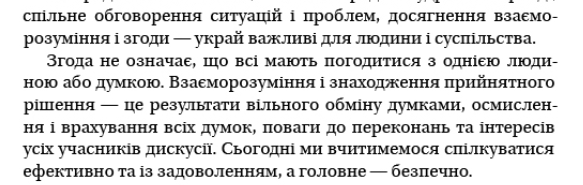 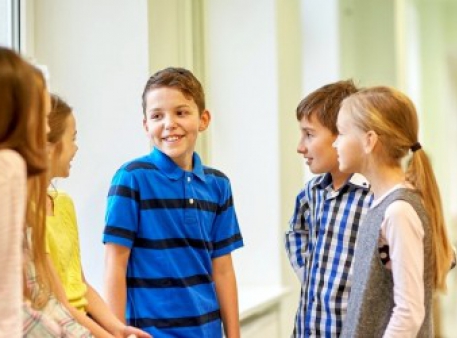 
Спілкування — це обмін думками, новинами, враженнями тощо, тобто передавання інформації в будь-якій формі від однієї особи до іншої безпосередньо або за допомогою будь-яких засобів зв’язку.
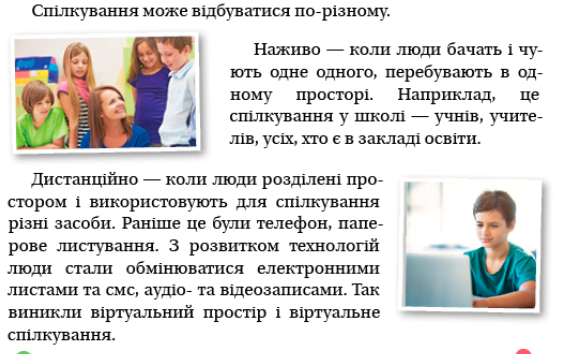 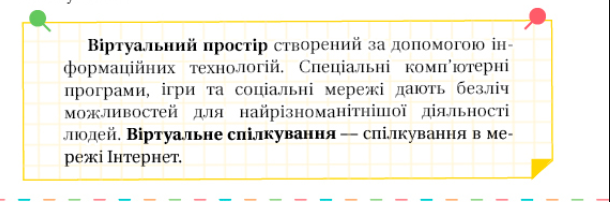 
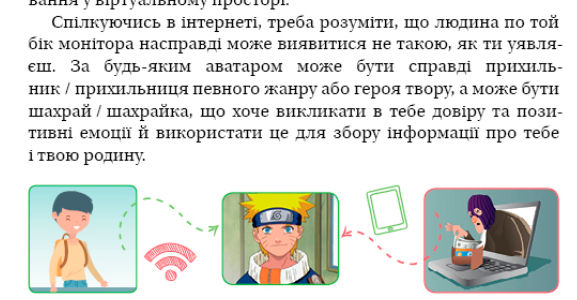 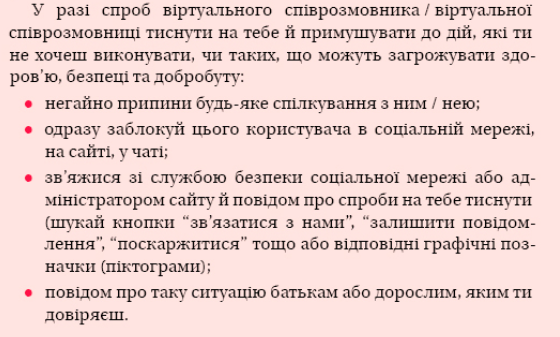 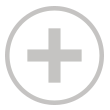 Перегляньте відео про правила безпечної поведінки дітей в Інтернеті.
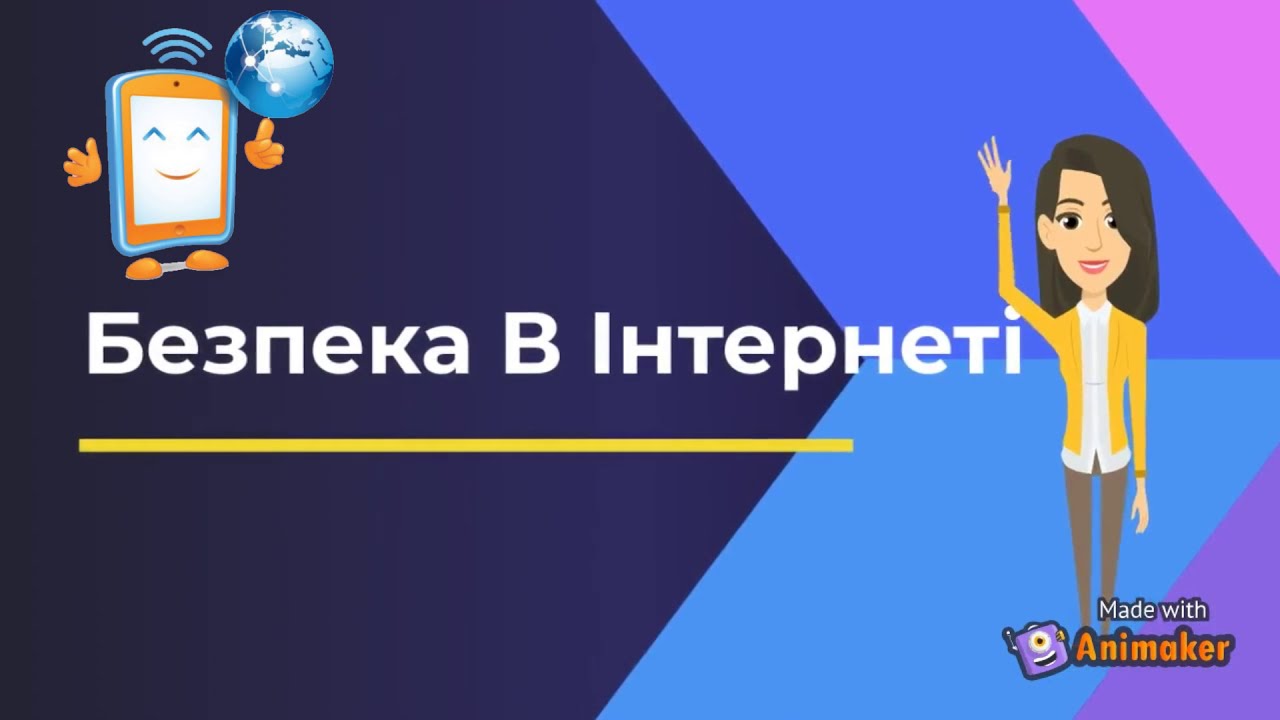 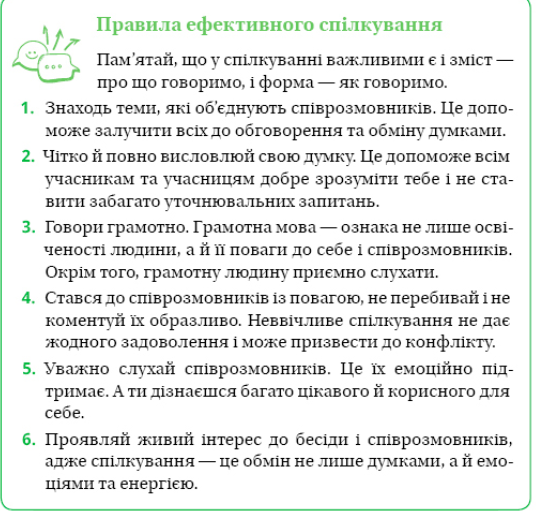 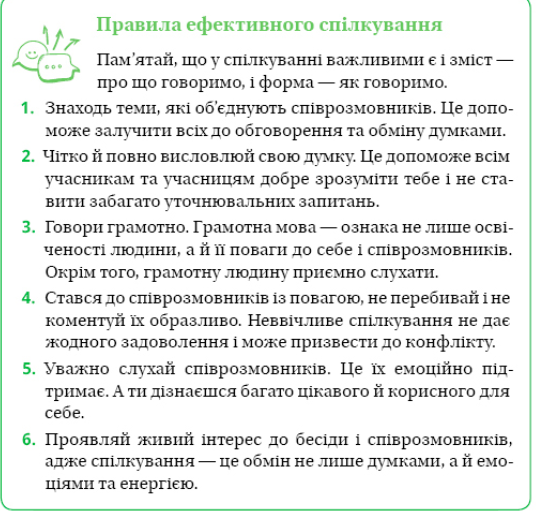 Проаналізуйте світлини.
 Які емоції в зображених людей?
На якій зі світлин застосовують активне слухання?
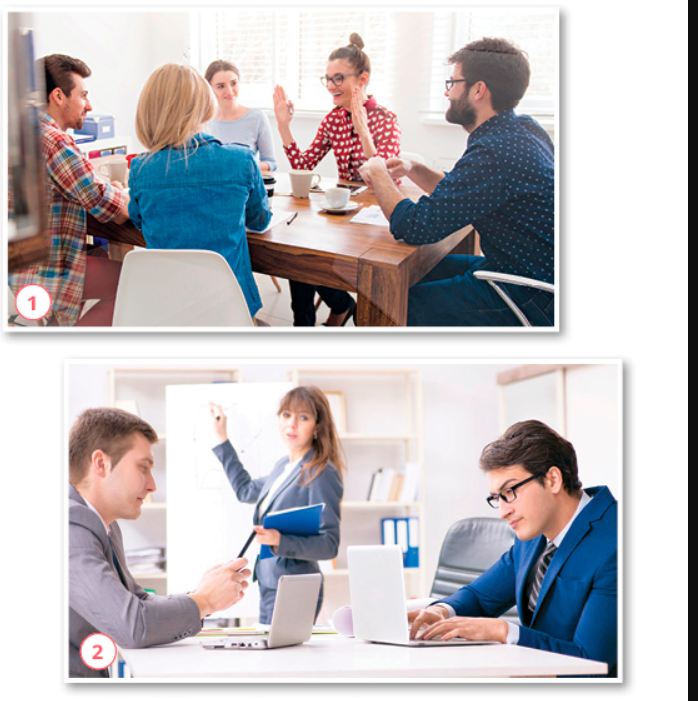 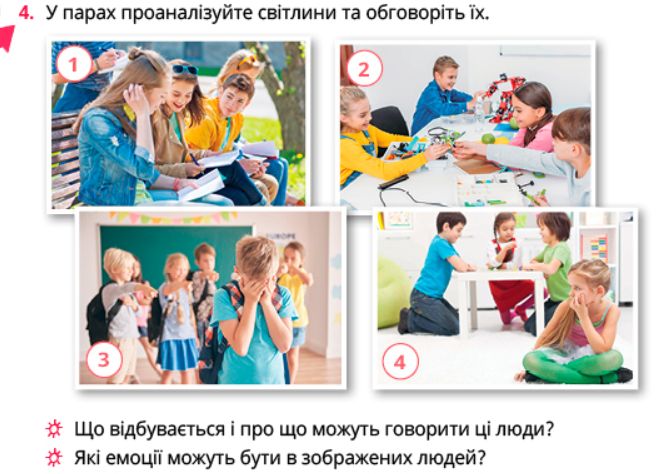